Türkiye’de Medya Endüstrisi(2018)
2 474 gazete
3 650 dergi
899 radyo
108 televizyon kanalı
Türkiye’de Medya Endüstrisi(2018)
Haberleri gazeteden takip edenler % 46
Haberleri televizyondan takip edenler % 77
Haberleri dijital medyadan takip edenler % 87
Türkiye’de Medya Endüstrisi(2018)
Medya takipçilerinin yüzde 71’i dört medya grubu tarafından paylaşılıyor.
 Bu gruplar, radyo, televizyon, gazete, web sitesi gibi mecralardan en az üçüne birden yatırım yapmış durumda.
Türkiye’de Medya Endüstrisi(2018)
Turkuvaz/Kalyon grubu % 30
Ciner grubu %15
Demirören Grubu %15
Doğuş Grubu % 11
Medya Endüstrisi
Yazılı basın
Görsel-işitsel basın
Sinema ve müzik ürünleri
Reklamcılık
Halkla ilişkiler şirketleri
Dizi yapım şirketleri
Kast ajansları
Medya Endüstrisi(NACE sınıflandırması)
Yayımcılık (yazılı basın)
Programcılık ve yayıncılık (tv-radyo) 
Sinema filmi ve ses kaydı yayıncılığı
Reklamcılık ve pazar araştırması (reklamcılık ve halkla ilişkiler)
Kayıtlı medyanın çoğaltılması (matbaacılık)
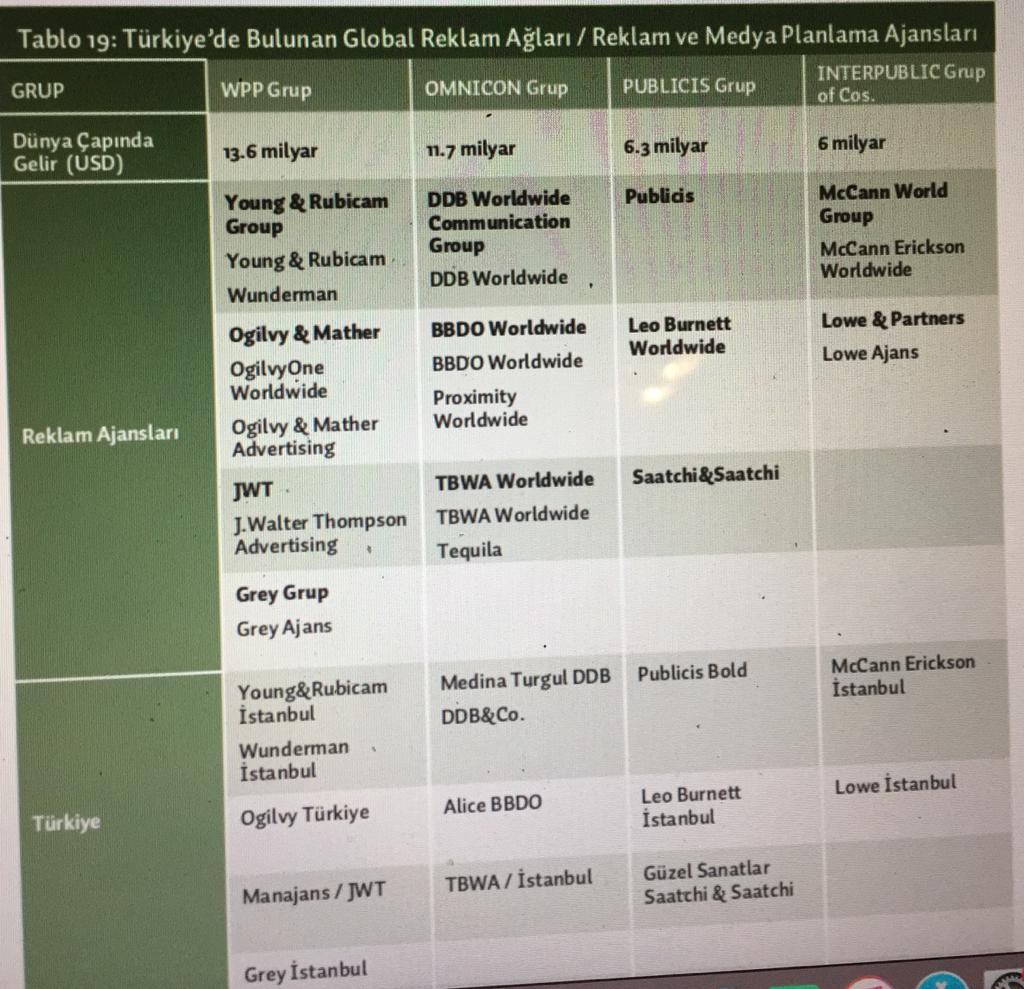 İLETİŞİM ENDÜSTRİLERİ
Medya Endüstrisi
Telekomünikasyon Endüstrisi
Enformasyon ve Bilgisayar Endüstrisi
Kültür Endüstrisi
Bu alanlar başlı başlı başına birer sektör olmalarına rağmen aynı zamanda birbirlerinin yan sektörleri olarak da var olurlar. Bu sektörler iletişim alanının gerek maddi altyapısını (telekomünikasyon) gerekse ürün ve içeriklerini (kültür, medya, enformasyon) kapsayan bir özellik barındırır.

Dolayısıyla bu dört başlık, söz konusu alanlardaki hem hizmet, hem içerik (software), hem de maddi mal üretimini (hardware) kapsamaktadır. 
.
İletişim endüstrilerinin temel özelliği, maddi mal üretimi (örn. matbaacılık, bilgisayar üretimi vb.) ve maddi emeği içermesine ek olarak, özellikle gayrimaddi ürün ve emeği içermesi, sembolik bir içerik üretimine sahip olmasıdır.